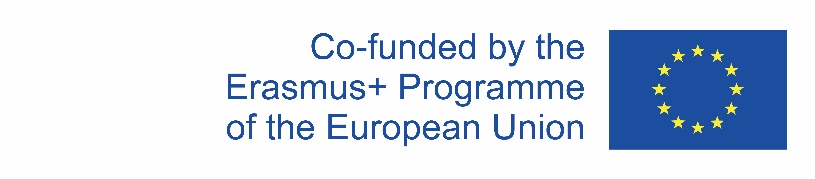 WELCOMEICUKnowledge triangle, Innovation,Reinforcing of Education, Research,  E-Health and Medical Links
Kick off meeting
10-11 February, 2020
October 6 City, Egypt

Mosad Zineldin and  Valentina Vasicheva, LNU
And ICU team
WP1: University- Enterprise Centers of E-Health Innovations
WP2: University- Enterprise Web Platform
WP3: Professional Diploma & Master Study Modules
WP4: University- Enterprise In-service Training (IST)
WP5: Capacity Building (CB)
WP6: Dissemination
WP7: Sustainability
WP8: Quality Control (QC)
WP9: Management
+ AZHU
WP1. PREPARATION
WP1: University-Enterprise (UE) Centers of  e-Healht innovation (CeHI) as the most important preparation phase for conducting the rest of the porjct activities 
1.1 Defined requirements for CeHI centers  2020
1.2 Established CeHI centers 		       2020
1.3 Verified CeHI 			       2021
1.4 Launched consultancy services 	      2021-2022


The survey has be done. The answers are analysed, gaps are identified and recommendations are provided.
The reports are available in Box.
WP2. University -Enterprise Web platform KTERE starts : 2021
2.1 Defined requirements for web platform KTERE  
2.2 Established web platform KTERE  
2.3 Launched web platform KTERE and integrated with the other existing e-services
WP3. Study courses and professional Diploma Programs
3.1 Established reference Team and defined programme requirements 
3.2 Designed course curriculum 
3.3 Verified  curriculum                         2021
3.4 ECTS grading scale & diploma Supplement 2021 -2022

To be done:
WP4:In-service training
Starts Year 2
4.1 Defined programme requirements 
4.2 Designed in-service modules 
4.3 Launched in-service modules 
4.4 Verified in-service modules 



Training by TalTech - November 2020 – appr.100 participants
WP5: Capacity Building
5.1 Established local teams 
5.2 Completed English courses
5.3 Capacities built for all involved groups

Training by TalTech - November 2020 – appr.100 participants
Local teams are defined

5.1 : established local teams : Completed (i hope all partners were able to send to professor mosad their nominations)
5.2 : English courses training: MUBS is currently preparing a placement test + syllabi of 3 English courses (Deadline December 10, 2020). The training will be conducted at partner institutions during the first quarter of 2021.
5.3: Capacities built for all involved groups : Ongoing (you can refer here to the Taltech training in which we involved stakeholders to increase the visibility and impact of the project + planned Cesie training...)
Training by TalTech - November 2020 – appr.100 participants
Local teams are defined
WP6: Dissemination
6.1 Guidelines dissemination/strategy defination 
6.2 Webportal, sharepoint, electronic means and Graphical Dissemination Suite 
6.3 Arranged internal and external dissemination actions & networking with stakeholders
6.4 Social media and media covers  
6.5  Publications, newsletters 
FOCUS of OUR dissemination plan and Implementation (you can find it on BOX and Website) is on: 
raise awareness;
extend the impact;
engage stakeholders and target groups;
share solutions and know how;
influence policy and practice;
develop new partnerships.
Some implementation of the Dissemination
Con. Some implementation of the Dissemination
-Family messages word files 
2- Family messages YouTube  
3-project wesite 
4-https://www.icurere.com/
5-https://ac15f990-1e47-4d47-beda-3519e1823f72.filesusr.com/ugd/b7e8de_d4499179a2a547ecbcf947eb618a70ec.pdf
6-https://lnu.se/en/meet-linnaeus-university/contact-and-visit-us/crisis-and-security/corona/
7-TalTech e.medicine Centre 
https://youtu.be/gS-3Z41FsJs
https://www.facebook.com/cesie.ngo/posts/10163132308730557
https://www.facebook.com/cesie.ngo/posts/10164107570785557
WP7: Sustainability              Starts at YEAR 2
7.1 Approval of the modules and diploma  
7.2 Launched in-service training by CeHI 
7.3 Core Fundraising & Analytics Teams 
7.4 Inter-regional association “CeHI”
WP8: Quality Control
8.1 Established Quality Control Group 
8.2 Project contingency plan
8.3 Implemented internal QC procedures 
8.4 Implemented external QC procedures 
8.5 Completed inter-project coaching

Quality control grouped is established
Quality evaluation of activities and meetings are conducted
Project contingency plan was discussed and agreed upon at the kick off meeting. The updates to the plan are made regularly according to circumstances 
After each conducted activity the survey is distributed to the participants and the answers are summarized.
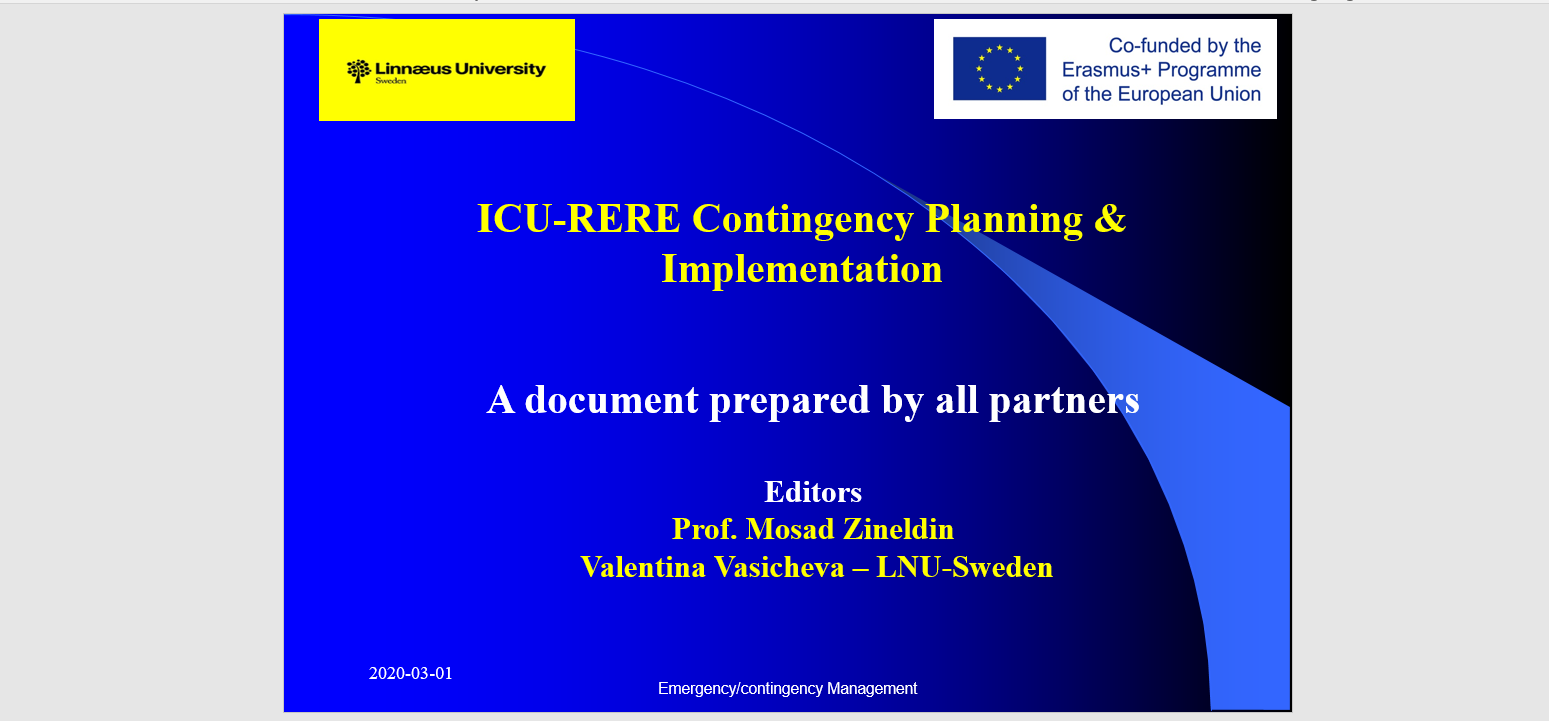 WP9: Management
9.1 Kick-off meeting 
9.2 Project Plan 
9.3 Consortium agreement 
9.4 Coordination meetings 
9.5 Project reports to EC
Kick off was hold in Beirut in March 2020
All documentation is available in Box and is open to all partners
Coordination meetings are held online
Minutes of the minutes are available in Box


Contigency plan is available and updated regularly according to circumstances
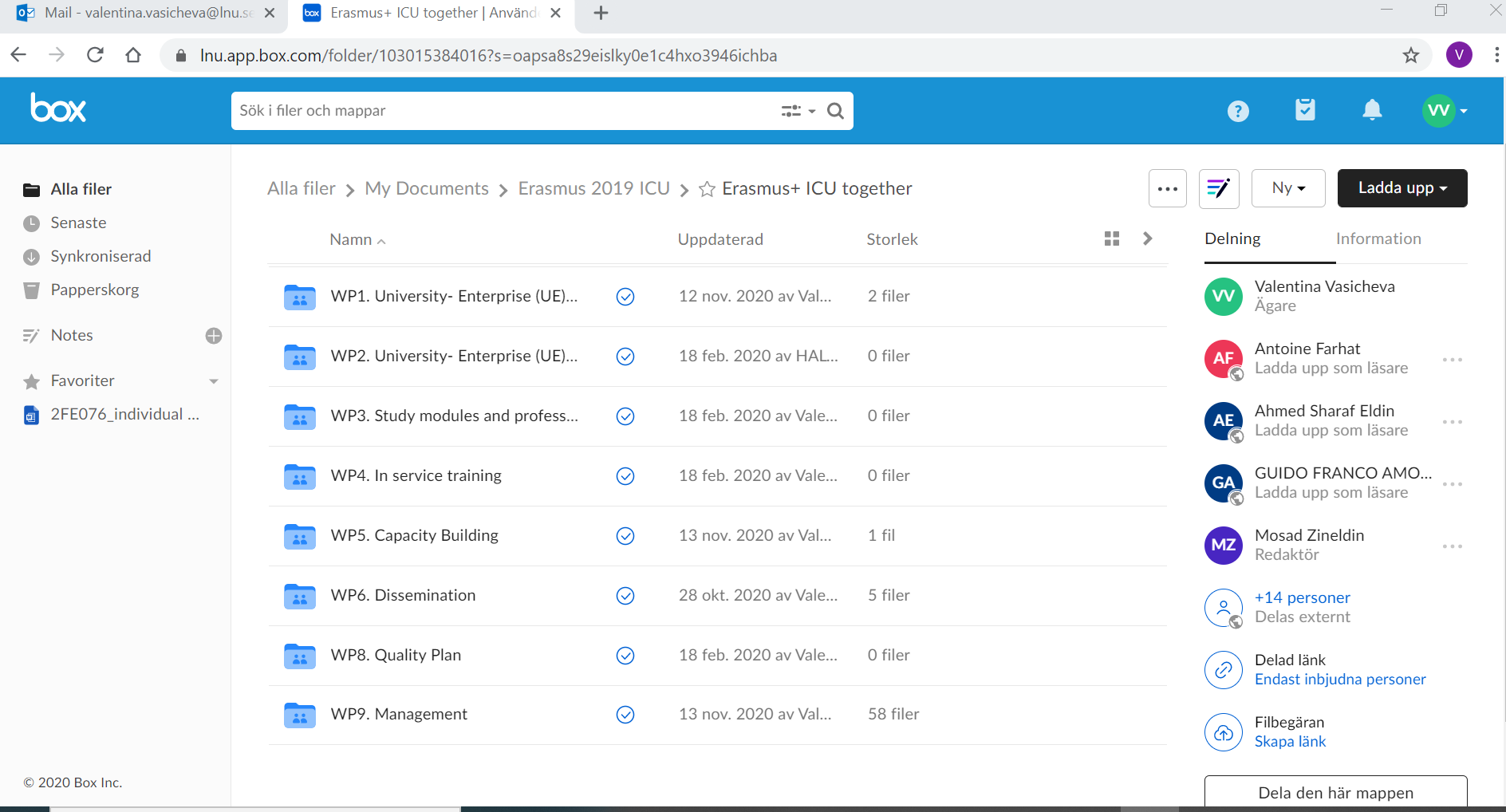 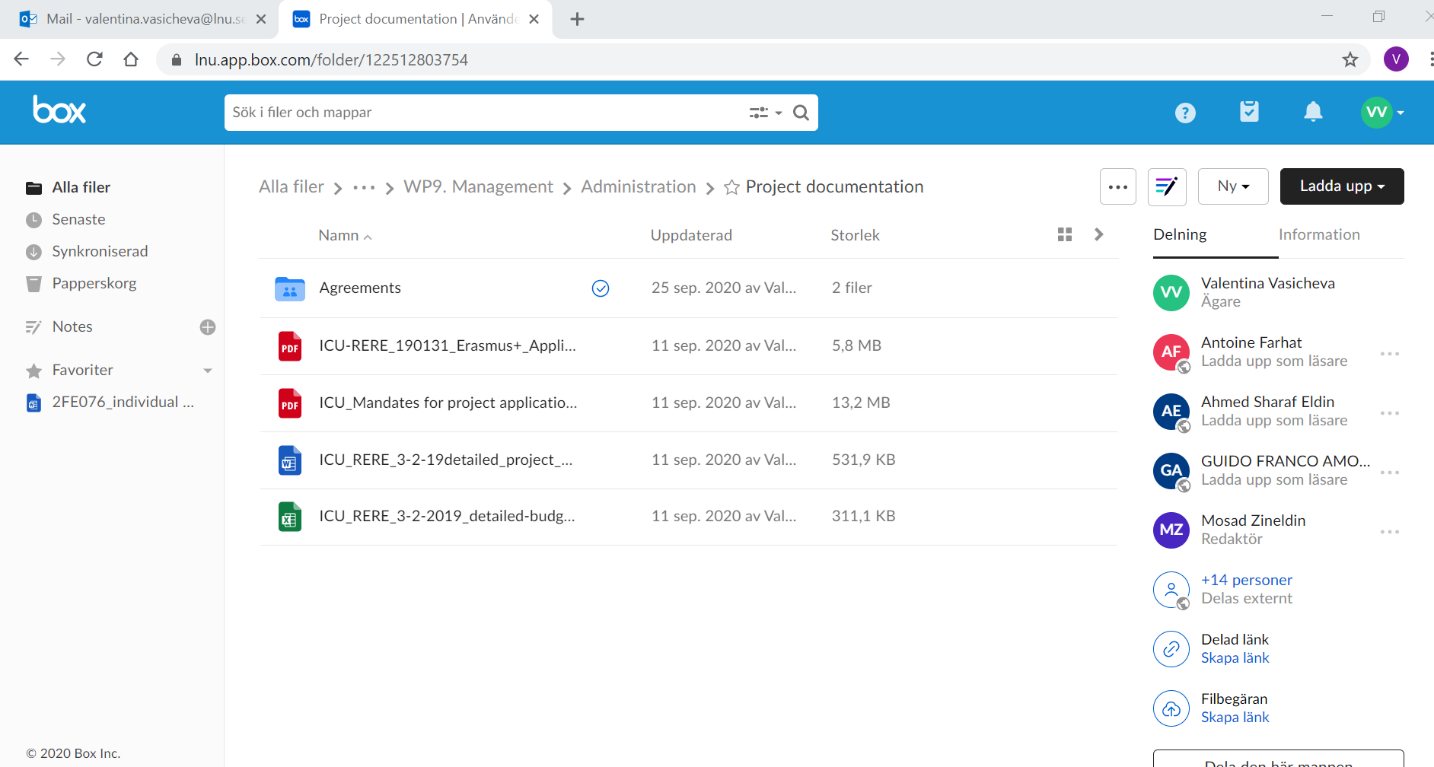 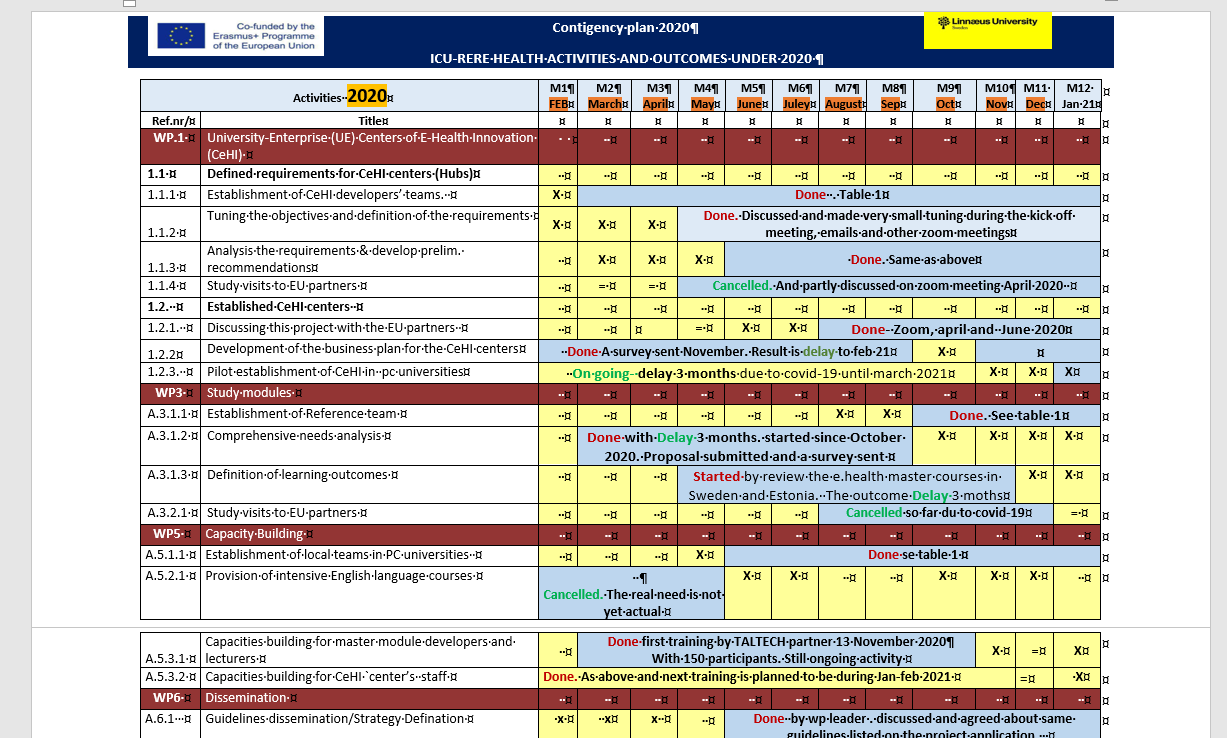